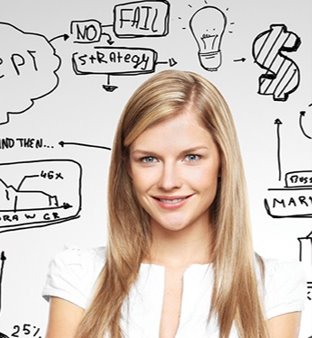 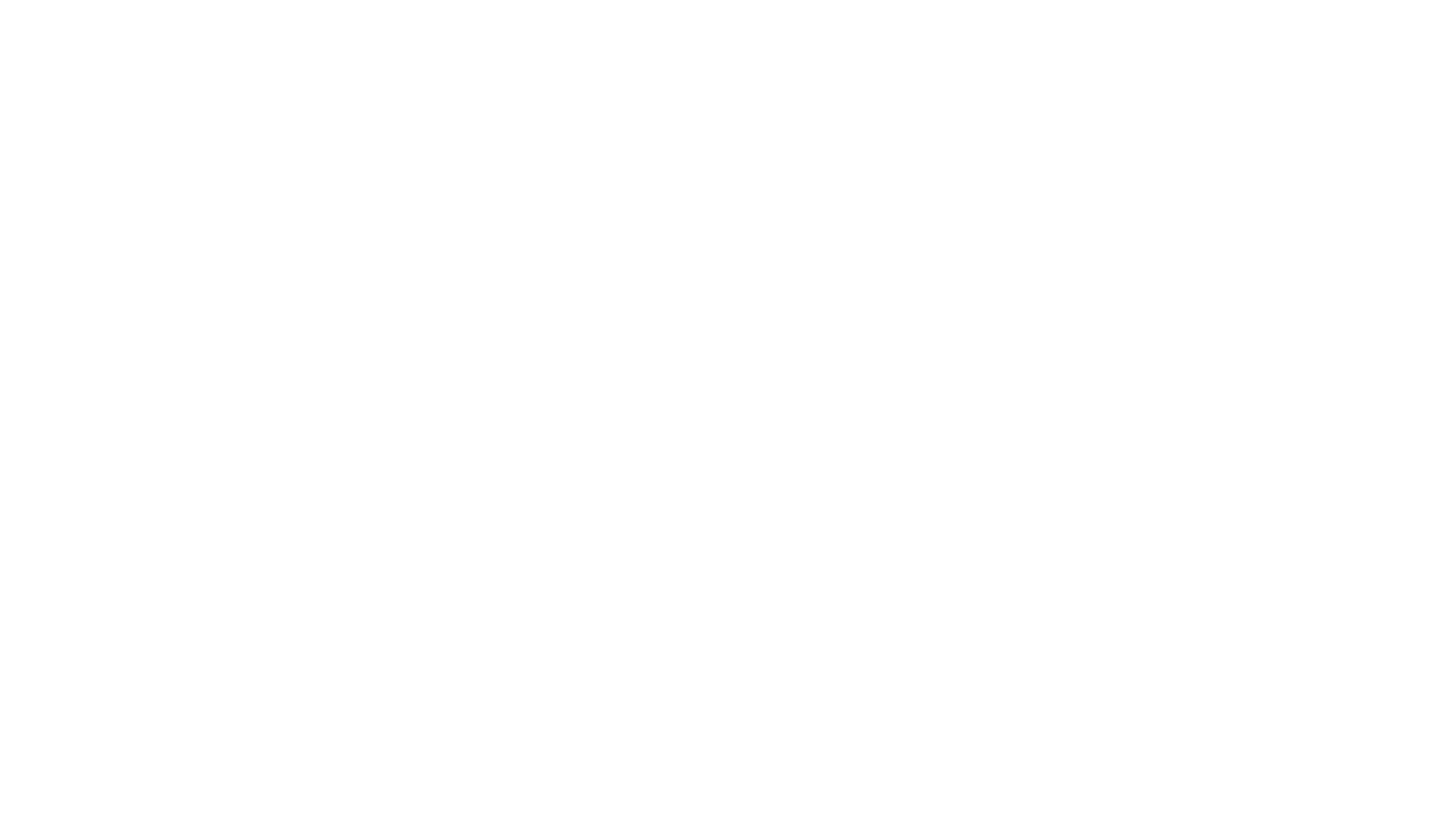 Zorg en Techniek dag 2
Maandag 17 september 2018
Fantoompijn en virtual reality
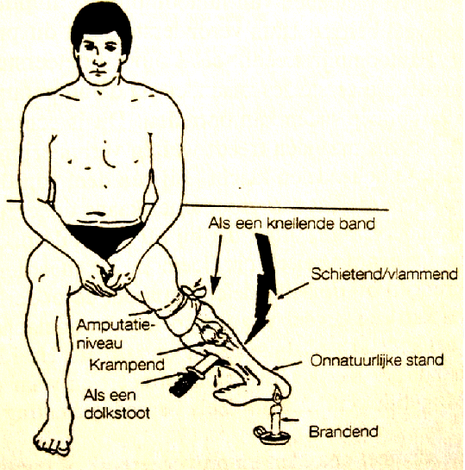 https://www.rtlnieuws.nl/nieuws/laatste-videos-nieuws/video/4411121/virtual-reality-om-fantoompijn-te-bestrijden-eigenlijk
Inhoud van vandaag  9u-16u
Ochtend 9-12.30
9- 10Mededelingen en voorbereiden pitch 
10-11.30 Pitchen
11.30 Scrum

12-14
Werken in projectgroepen

14
VP: Nienke en Harald themabijeenkomst en OIZ
VZ: Kim werken aan deskundigheidsbevordering 
HT: ….
Plan van aanpak
https://www.youtube.com/watch?v=TbYuy7Iz3go
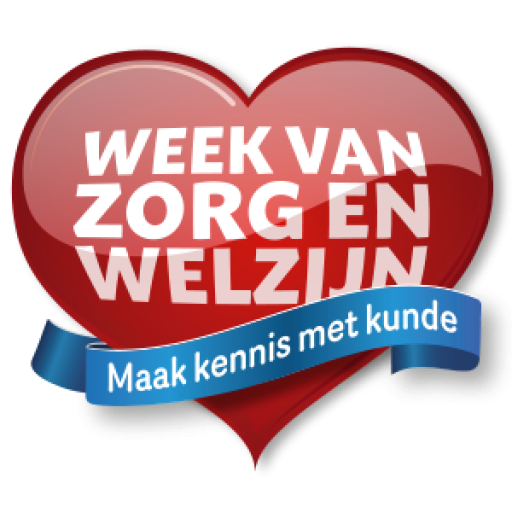 Introduceer de HT student in de wereld van de zorg
Plan maandag 1 oktober een bezoek aan de zorginstelling van de casus
Laat de HT studenten kennismaken met verpleegkunde en de doelgroep van de casus
Maak hiervan met je groep een verslag in de vorm van een vlog
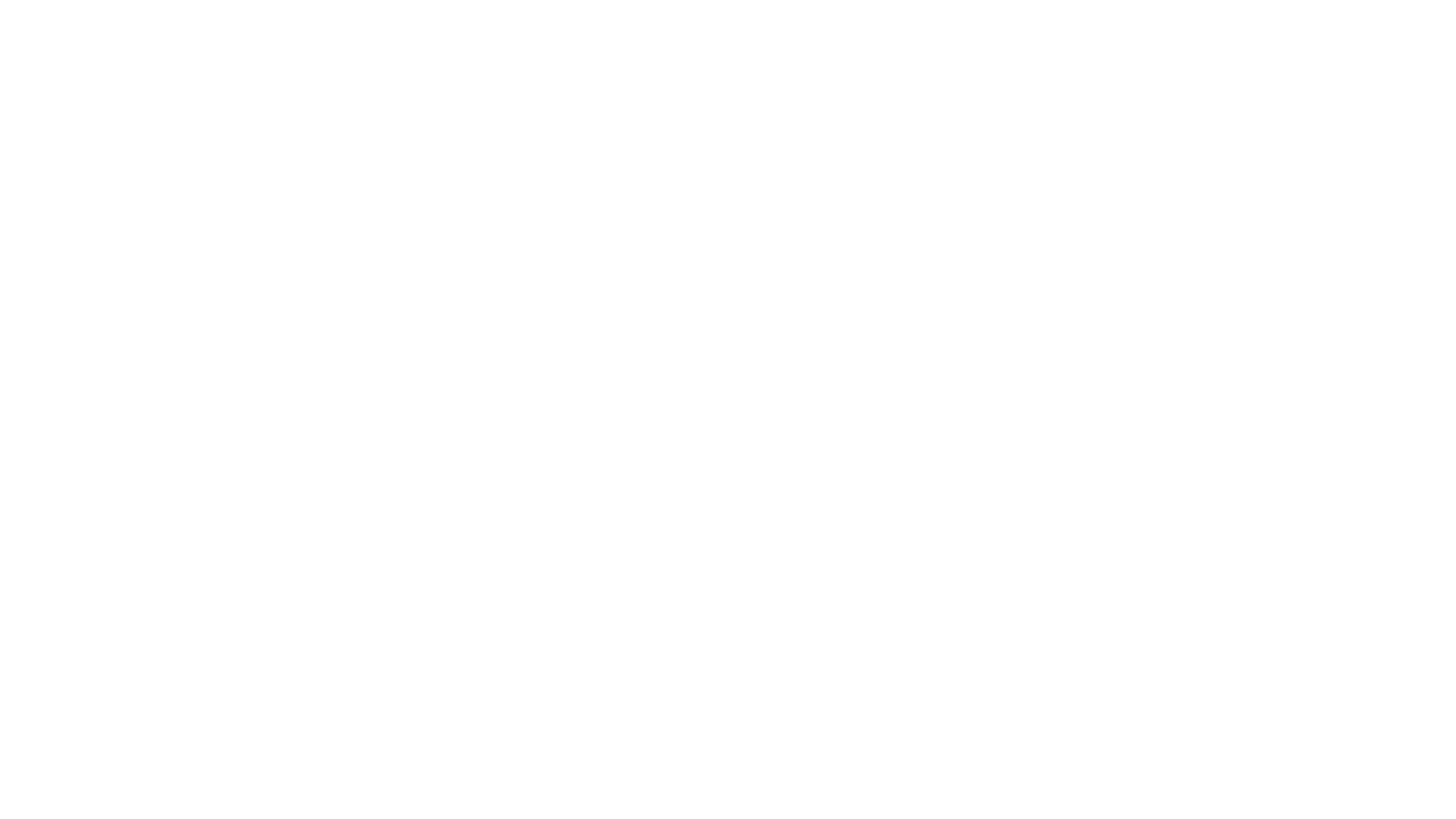 Groep 1 tm 9 Hal Nienke, Arthur, Stuart
Groep 10 tm 20 Collegezaal Alfons, Tom, Anne Marie Hofstede
Pitchen 10.00-11.30
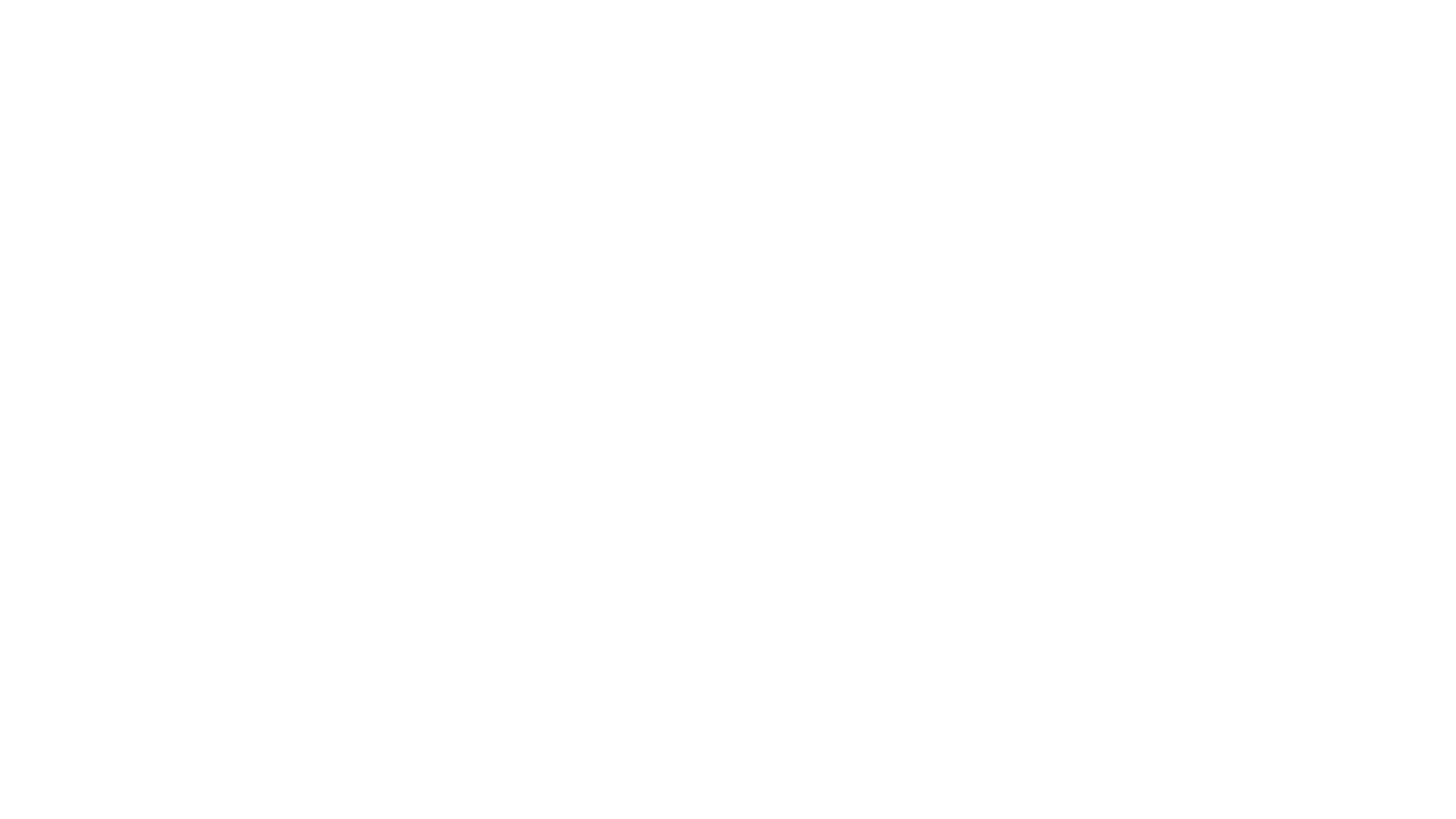 SCRUM
Vanmiddag12-14
Idee verder uitwerken: korte samenvatting schrijven vandaag inleveren via ng.vanweerden@alfa-college.nl 

Samenwerkingscontract opstellen 

Plan van aanpak opstellen /opzet scrum